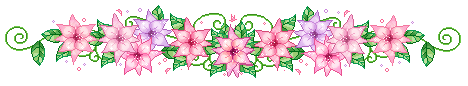 ЛОГОПЕДИЧЕСКИЙ   УТРЕННИК
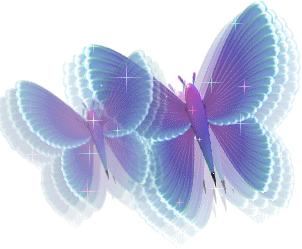 ЧЬЯ ШЛЯПА?
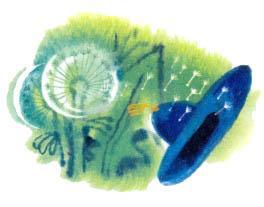 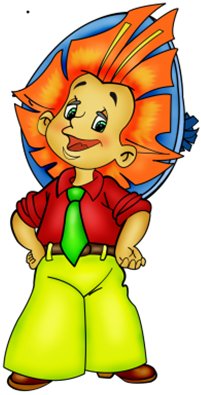 ПРИВЕТ, РЕБЯТА!
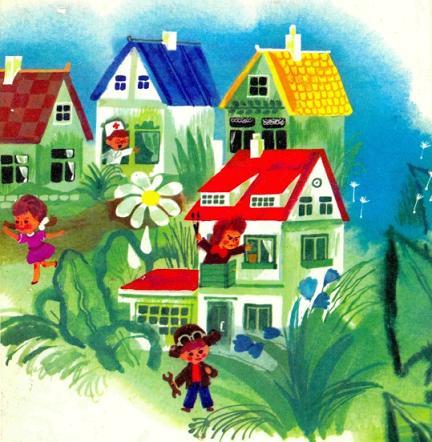 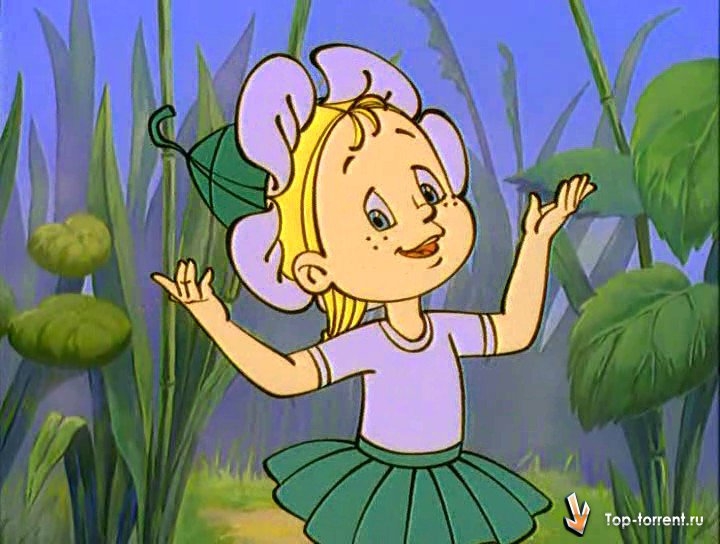 Буквы убежали
Лан…ыш                Оду…анчик
Но…отки                Тюль…ан
Неза…удка             Ро…а
Подс…лнух            На…цисс
д
в
г
п
з
б
р
о
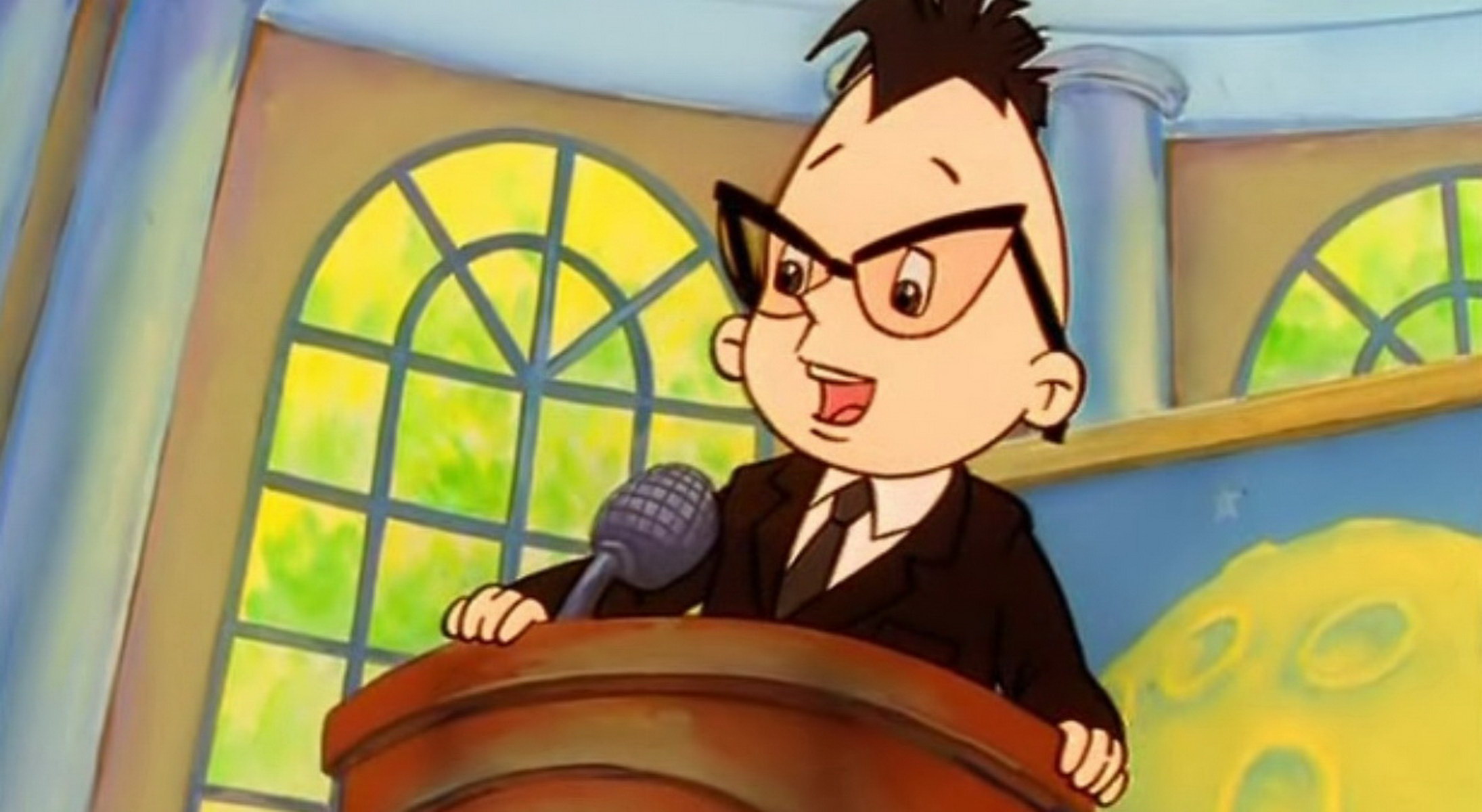 Ребусы
С О Ы          З А О Р
2  1  3          3 4 2  1
РОЗЫ
ОСЫ
А К М И           Е Л П А Ч
2 3  1  4            3 4 1 5  2

Т Ю К И Л    Н И С Ь Е Р
3 2  5  4  1     5 2 1 6 4 3
МАКИ
ПЧЕЛА
ЛЮТИК
СИРЕНЬ
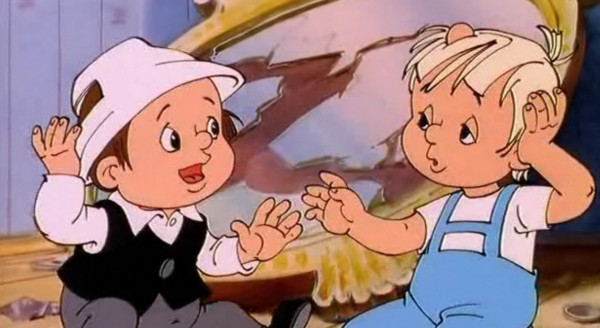 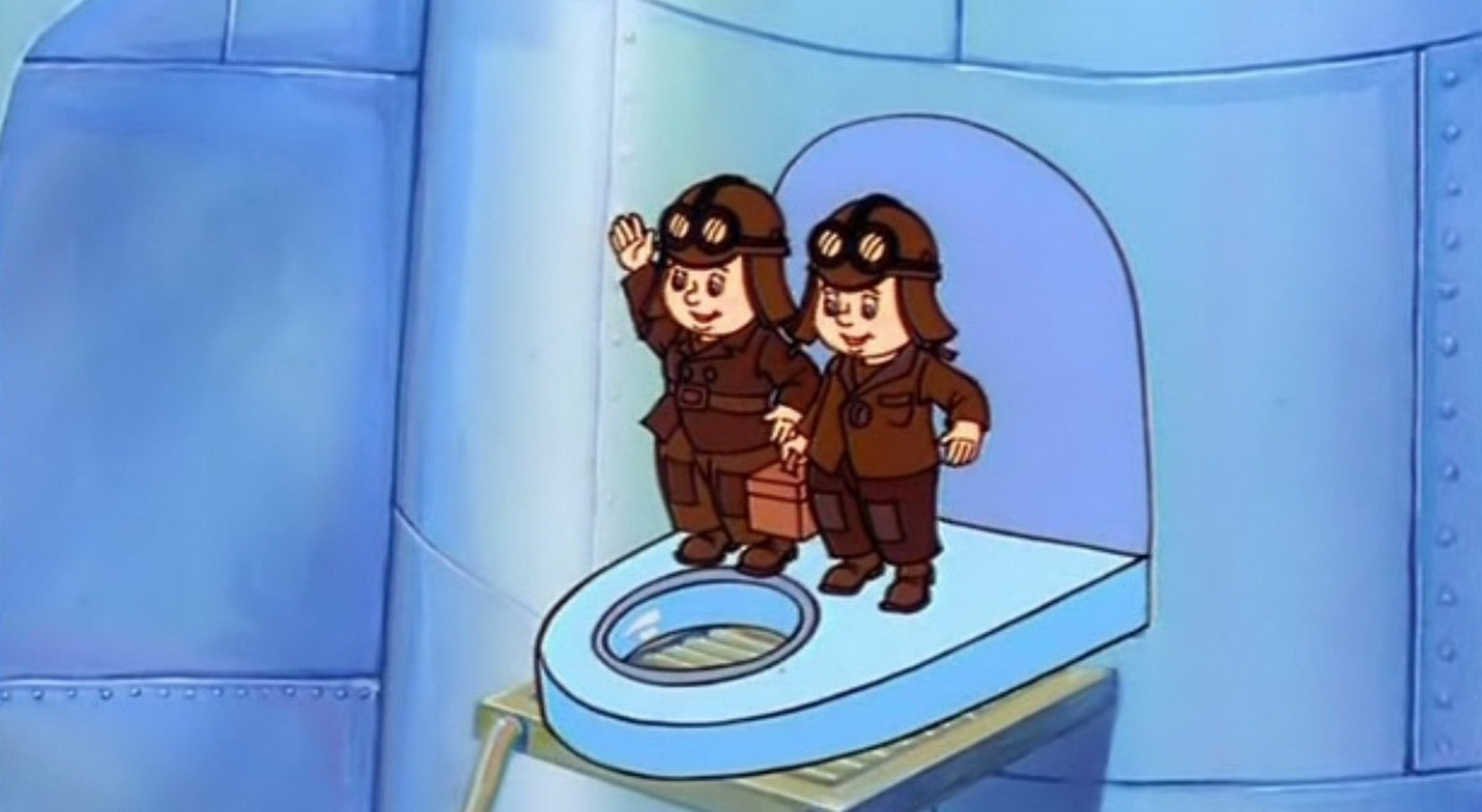 НЕ РВИТЕ ЦВЕТЫ!
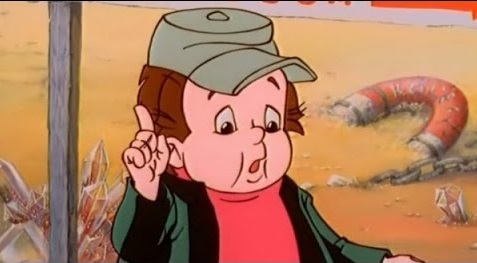 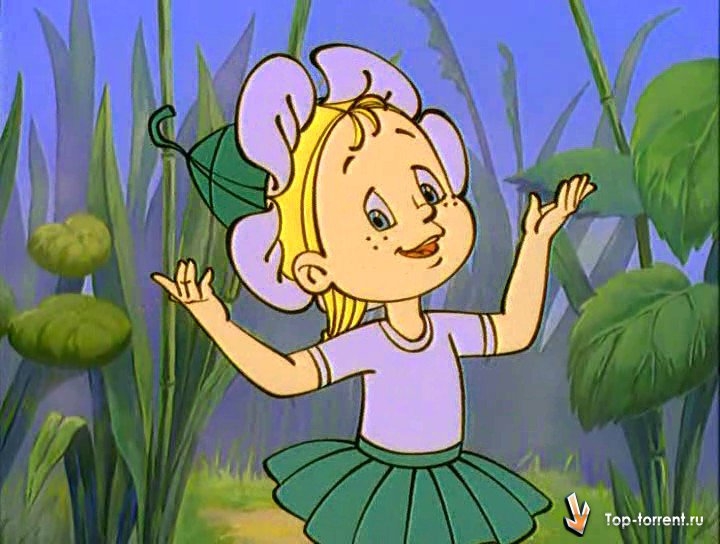 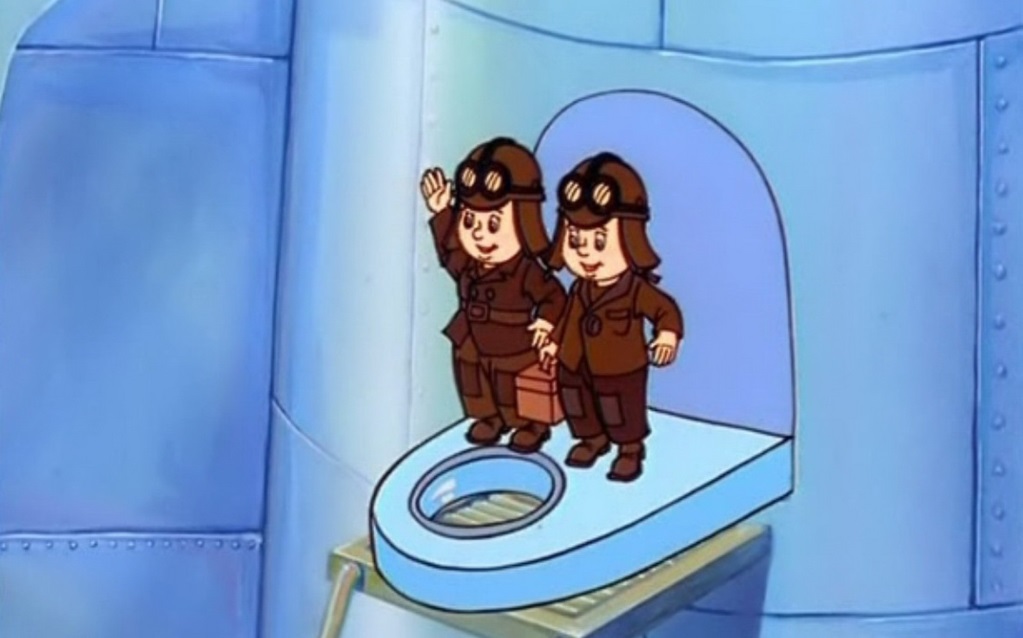 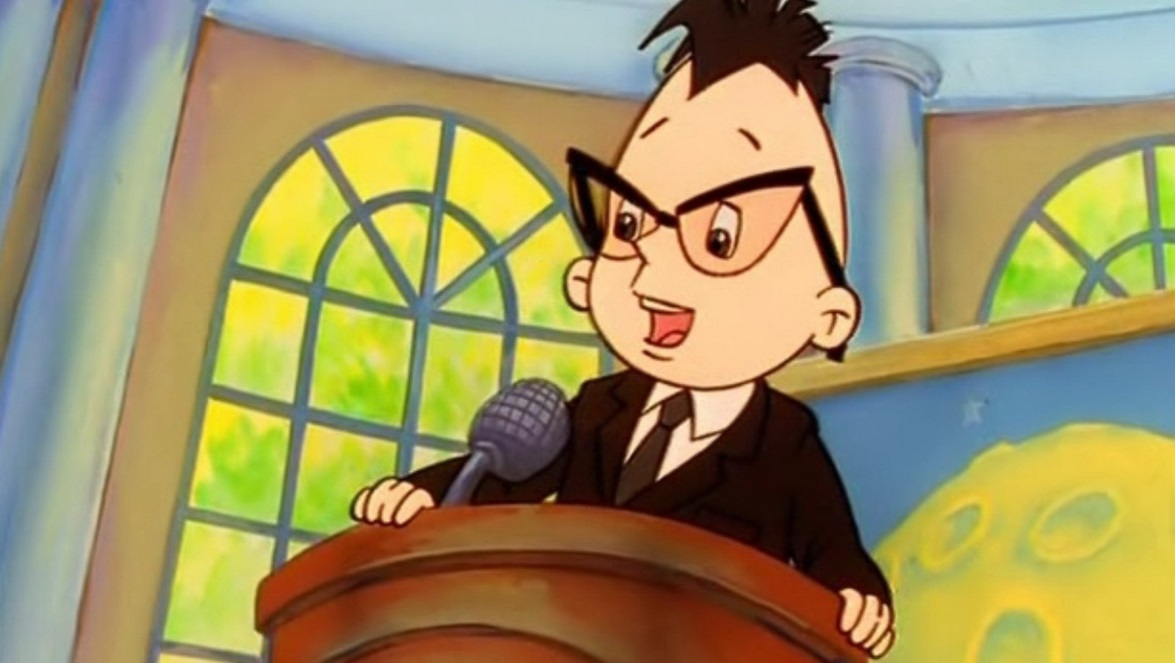 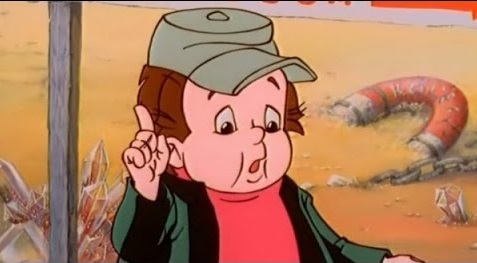 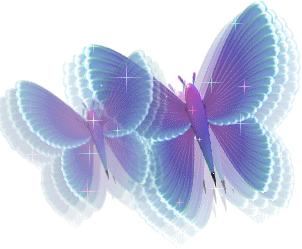 МОЛОДЦЫ, РЕБЯТА!!!
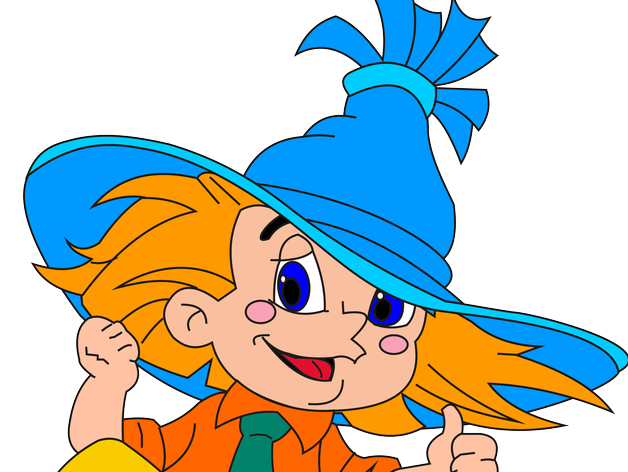